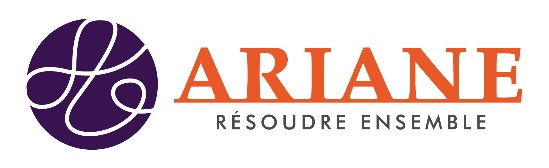 Ce qui change au 1er janvier 2016
La déclaration sociale nominative (DSN) généralisée:
La DSN devient obligatoire pour tous les employeurs et remplace l’ensemble des déclarations sociales adressées par les employeurs aux organismes de protection sociale.
  Mutuelle d’entreprise pour les salariés: Une couverture complémentaire santé collective doit être proposée par l’employeur à tous les salariés, n’en disposant pas déjà, en complément des garanties de base de l’assurance maladie de la Sécurité Sociale.
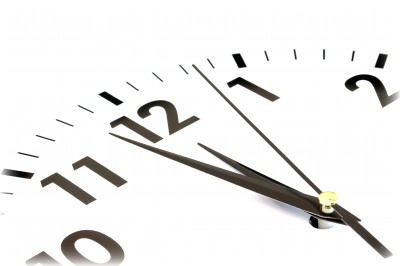  Bornes de recharge des véhicules électriques obligatoires dans les bâtiments industriels et commerciaux:
L’installation de bornes de recharge est obligatoire dans tous les bâtiments neufs à usage tertiaire comprenant des places de stationnement destinées aux employés ou à la clientèle.
Nouveaux facteurs de pénibilité: 
De nouveaux facteurs de pénibilité doivent être pris en compte pour le compte personnel de prévention de pénibilité (CPPP) mis en place en 2015.
 Litiges de la consommation: généralisation de la médiation: 
Afin de faciliter le règlement à l’amiable des litiges avec un professionnel. Ces derniers ont jusqu’au 1/01/16 pour se conformer à la nouvelle possibilité qu’a tout consommateur de passer par la médiation.
SARL au capital social de 10 000 €
Siège social : 1 impasse de la forge – 72190 Neuville sur Sarthe,
Immatriculée au RCS de LE MANS sous le n° 512 421 645,
Siret : 512 421 645 00023 Code APE : 7022Z